Atbalsts īres namu būvniecībaireģionos
ATBALSTA NEPIECIEŠAMĪBAS PAMATOJUMS ĪRES NAMU BŪVNIECĪBAIREĢIONOS
2
Izaicinājumi mājokļa pieejamībai reģionos
Neapmierināts pieprasījums reģionos pēc mājokļiem (ierobežo jaunu darba vietu izveidi)

Zemi iedzīvotāju ienākumi (nevar atļauties mājokli atbilstošu standartiem)

Privāto investīciju trūkums daudzdzīvokļu īres namu celtniecībā

Ierobežota iedzīvotāju mobilitāte un demogrāfiskā situācija
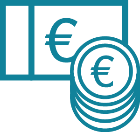 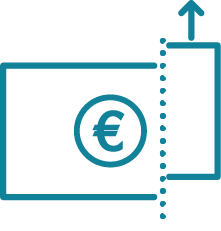 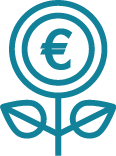 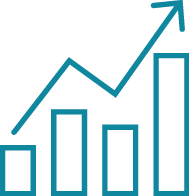 3
Ekspluatācijā pieņemtie jaunie dzīvokļi
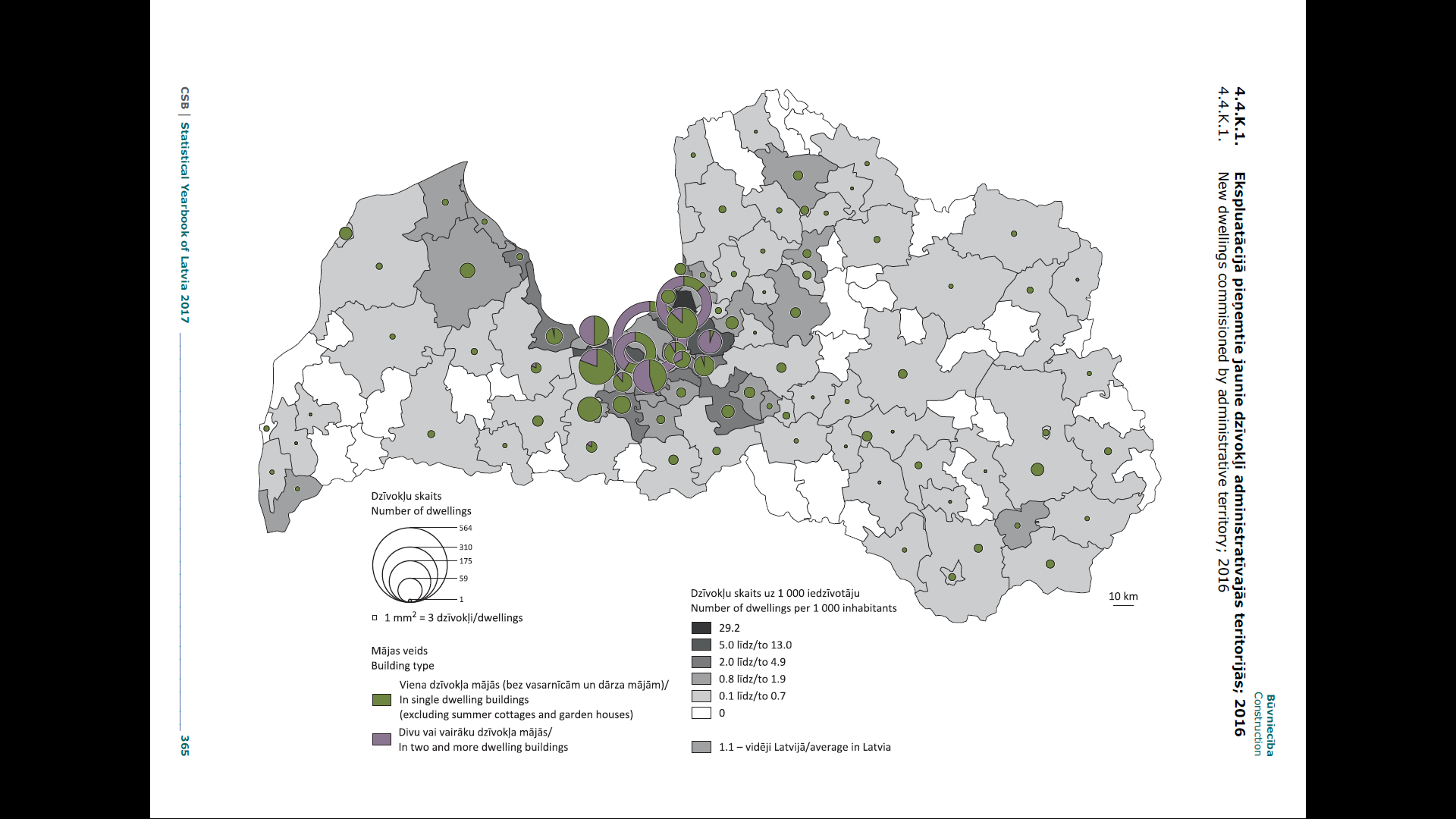 4
Avots:  Centrālās statistikas pārvaldes dati par 2016.gadu
Pieprasījums reģionos pēc mājokļiem
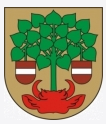 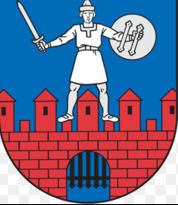 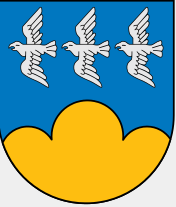 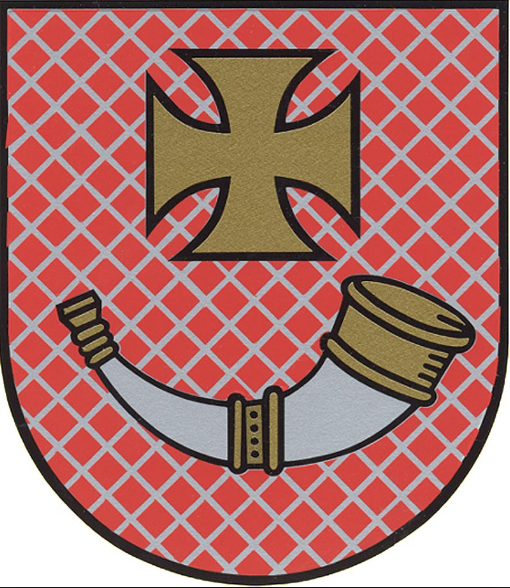 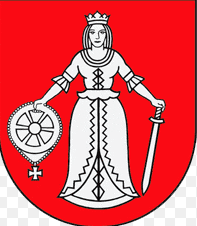 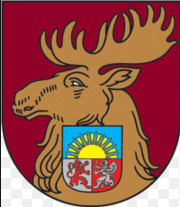 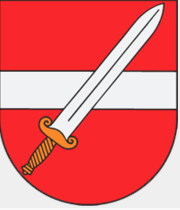 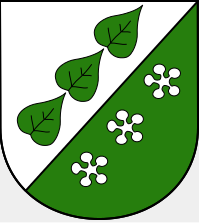 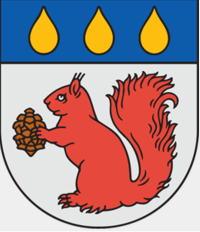 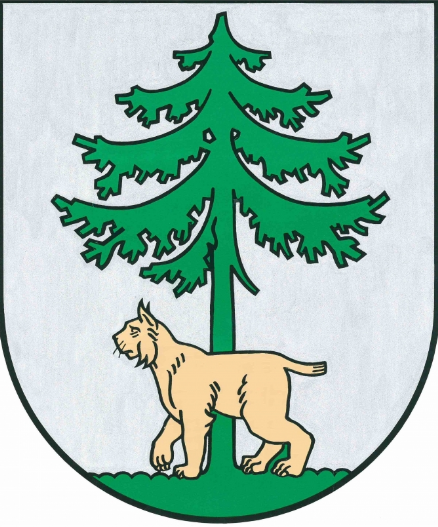 Secinājumi
Reģionos pastāv īres dzīvokļu deficīts - ierobežots īres dzīvokļu skaits vienlaicīgi ar būtisku jaunu darba vietu pieauguma potenciālu
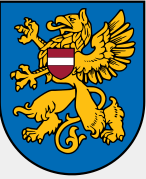 5
Avots: 1 Pašvaldību priekšsēdētāju sniegtā informācija
          2 EM apkopotā informācija portālā www.ss.com
[Speaker Notes: 4 pilsētas ar 3 cipariem







Valmiera
600
Valmiera Glass
Valpro

Kuldīga
116
Stiga RM
Ventspils
770
Kokapstrāde
Elektronika
Mašīnbūve
IT sektors 
Sigulda
500
Siguldas slimnīca
Industriālais parks
Pils komplekss
Kokapstrāde 
Jelgava
152
SIA Chocolate Confectionary SIA NCC Shafts 
Cēsis
Dobele
24
Smiltene
SIA Artex Latvia
SIA Troll Smiltene]
Dzīvokļu (50m2) īres maksa jaunbūvētos projektos uz tirgus nosacījumiem
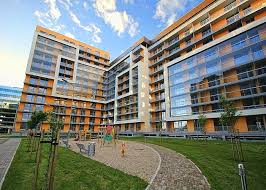 Jaunā Teika

Īres maksa €: 		     435
Komunālie €:		     60
Apsaimniekošana €:		     33,5
Kopējās izmaksas €:	     529
Nepieciešamie ienākumi €:      1763
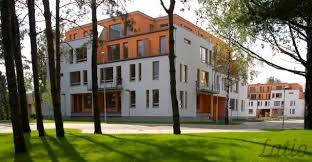 Jaunlazdu mājas

Īres maksa €: 		   330
Komunālie €:		   95
Apsaimniekošana €:		   28
Kopējās izmaksas €:	   453
Nepieciešamie ienākumi €:    1510
6
Avots: EM veiktā tirgus aptauja
Mājokļa pieejamība mājsaimniecībām Latvijā
Mājsaimniecību skaita procentuālais sadalījums pēc ienākumiem un mājokļa pieejamība 
(50 m2) uz tirgus nosacījumiem2
Mājokļa pieejamības nosacījums - mājsaimniecību kopējie izdevumi  mājoklim nepārsniedz 30% no tās ienākumiem1




Zemi ienākumi liedz pieeju 80% mājsaimniecību mājoklim (50m2), kurš atbilst mūsdienu būvniecības standartu prasībām
Avots: 1 Alice Pittinii, HOUSING AFFORDABILITY IN THE EU Current situation and recent trends (2012) CECODHAS
              2 Centrālās statistikas pārvaldes dati par 2016.gadu un Ekonomikas ministrijas aprēķini
7
OECD ekonomiskais izvērtējums par Latviju
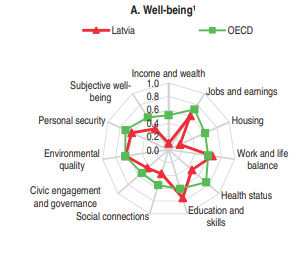 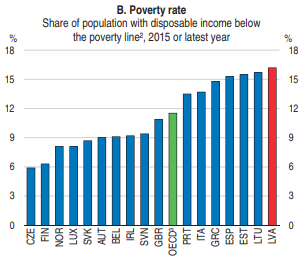 OECD ieteikums:
Palielināt finansējumu zemo izmaksu īres mājokļiem teritorijās ar pieaugošo nodarbinātību 

Avots: OECD pārskats par Latviju (2017) http://www.oecd.org/economy/surveys/Latvia-2017-OECD-economic-survey-overview.pdf
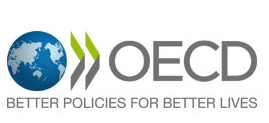 8
[Speaker Notes: Secinājumi par Latviju:
Zema apmierinātība ar mājokļa pieejamību, veselības aprūpi un ienākumiem
Augsts nabadzības līmenis]
Privāto investīciju trūkums daudzdzīvokļu namu celtniecībā (t.sk. īres namu)
Daudzdzīvokļu namu skaita procentuālais sadalījums pēc nodošanas ekspluatācijā gada1
Secinājumi
No 1993.-2014.gadam ir uzcelti tikai 2% no daudzdzīvokļu namu skaita
Jauno daudzdzīvokļu namu celtniecība koncentrēta  Rīgā, Jūrmalā2
Avots: 1 Valsts Kadastra informācijas sistēma
              2 Centrālās statistikas pārvaldes dati par 2016.gadu
9
[Speaker Notes: Gada laikā uzbūvē tikai 0,2% jaunu mājokļu attiecībā pret dzīvojamo fondu

Nenotiek īrei paredzētu daudzdzīvokļu ēku būvniecība]
Iedzīvotāju skaita izmaiņas 2010.-2017.gadā, procentos
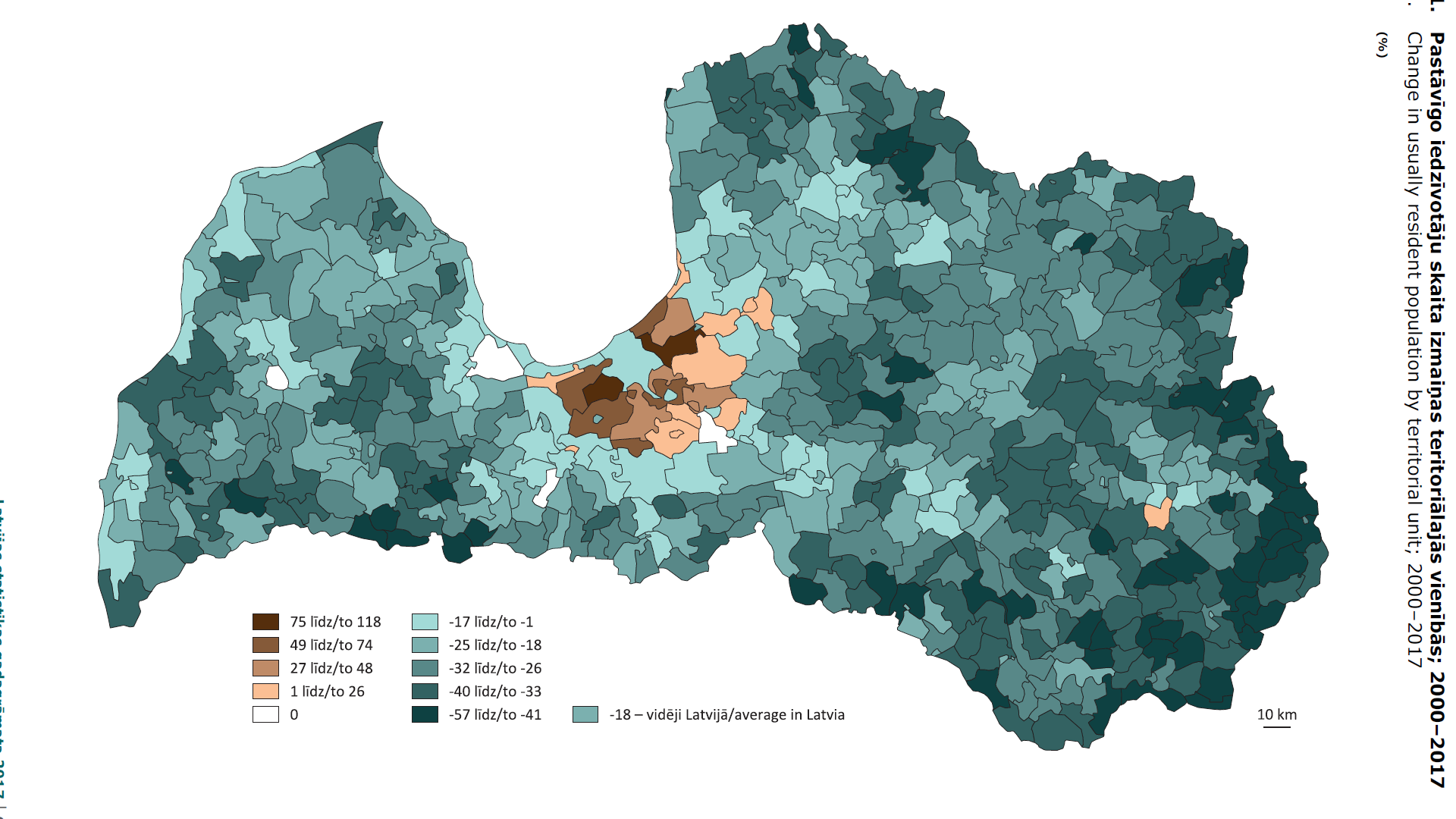 10
Avots: CSP
Iedzīvotāju iekšzemes migrācija 2010.-2017.gadā
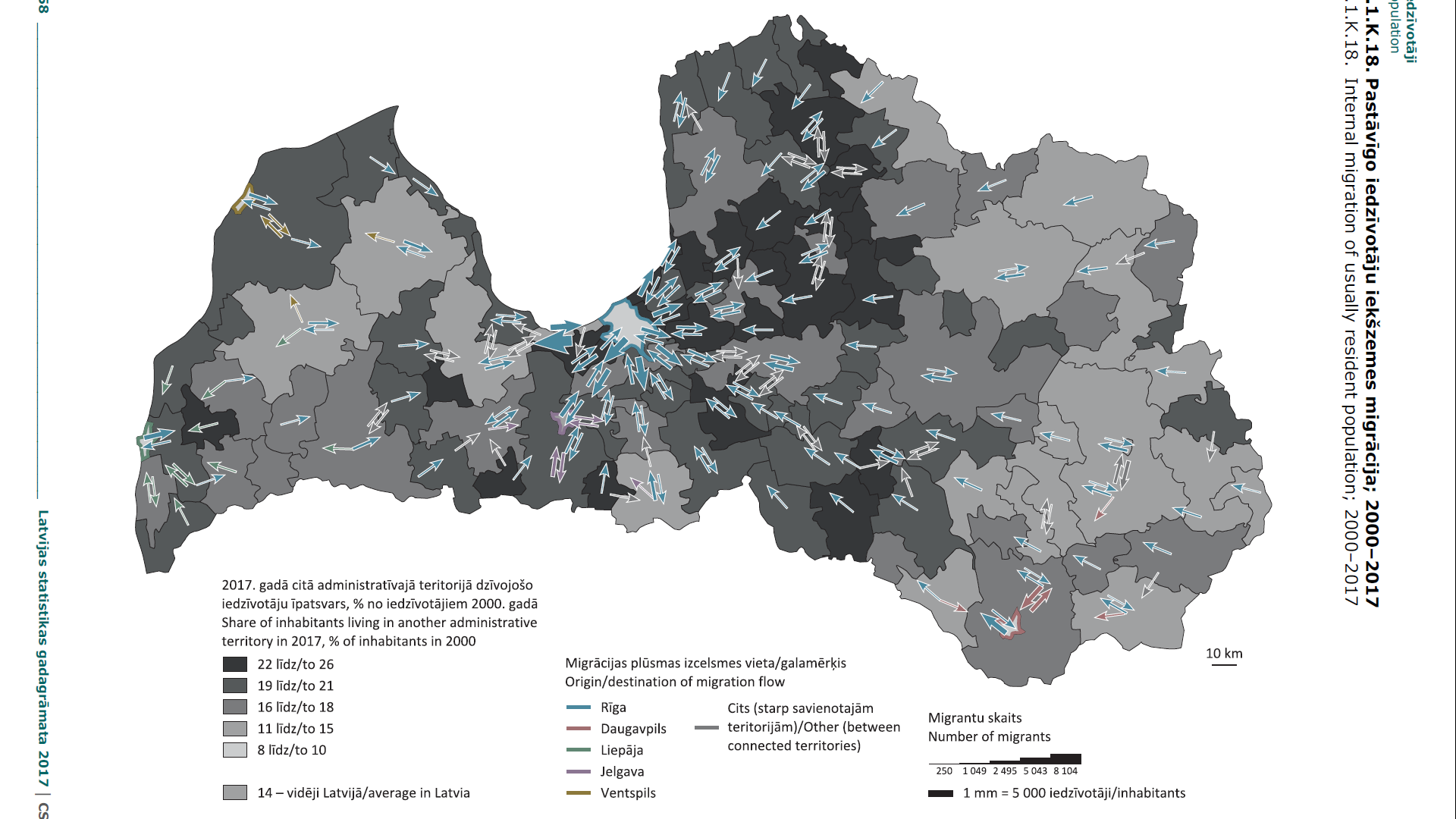 11
Avots: CSP
Iedzīvotāju migrācija un tās ekonomiskā ietekme uz tautsaimniecību
Izbraukušo Latvijas iedzīvotāju skaits gadā1
Secinājumi
Ierobežota mobilitāte uz darbavietām reģionos veicina iedzīvotāju emigrāciju
Ikgadējie ekonomiskie zaudējumi no negatīvās migrācijas saldo – no 4 līdz 14 miljardi EUR
Ekonomiskie zaudējumi pēdējos 10 gados no negatīvās migrācijas saldo – ap 90 miljardi EUR
12
1 Centrālās statistikas pārvaldes dati par 2016.gadu
[Speaker Notes: 5,2% dabiskais bezdarba līmenis]
EKONOMIKAS MINISTRIJAS PRIEKŠLIKUMS ATBALSTA PROGRAMMAS NOSACĪJUMIEM ĪRES NAMU BŪVNIECĪBAI REĢIONOS
13
Atbalsta programmas mērķis un rezultāti
Mērķis:
Veidot ilgtspējīgu atbalsta modeli Latvijas iedzīvotajiem kvalitatīvam un pieejamam (mājokļa izdevumi nepārsniedz 30% no mājsaimniecības ienākumiem) mājoklim Latvijas reģionos

Sasniedzamie rezultāti 2018.gadam:

Atbalstīt 600 pieejamu jaunu dzīvokļu būvniecību reģionos 

Veicināt darbaspēka pieejamību uz teritorijām ar pieaugošo nodarbinātību (OECD rekomendācija)
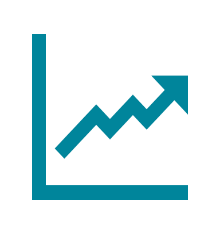 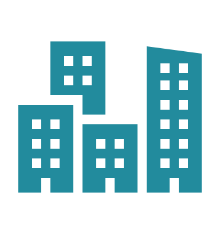 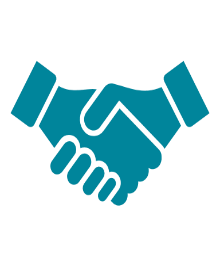 14
Atbalsta programmas nosacījumi
Atbalsts: 		jaunu īres māju būvniecībai
Atbalsta saņēmējs:	pašvaldība
Finansējuma apjoms: 	15 milj. euro
Atbalsta intensitāte:	30%
Atbalstāmā teritorija:	visa Latvija, izņemot Rīgu un pašvaldības, kas      				robežojas ar Rīgas pilsētu
Apjoms: 		nepārsniedzot 100 dzīvokļus novados
			nepārsniedzot 150 republikas nozīmes pilsētās 
Administratīvās izmaksas: 0,75% no piešķirtā finansējuma apjoma gadā
15
Atbalsta programmas nosacījumi atbalstītām ēkām un īrniekiem
Prasības ēkām:
Būvniecības izmaksas lietderīgajai platībai:  	līdz 1600 euro/m2 vai 2080 euro/m2
Energoefektivitāte: 		  	A energoefektivitātes klase
Obligāts būves apsaimniekošanas un uzturēšanas plāns
Aizpildīta īres ēka 90% apmērā gada laikā no nodošanas ekspluatācijā
Īres maksa + apsaimniekošanas izmaksas nedrīkst pārsniegt  6 EUR/m2

Prasības īrniekiem:
Ne mazāk kā 90% no dzīvokļiem izīrēts kvalificētiem speciālistiem vai speciālistam, kas veic ar valsts vai pašvaldības funkciju nodrošināšanu saistītu pārvaldes uzdevumu jomā
16
Kritēriji projektu pieteikumu atlasei
Atbilstoši iegūtajiem punktiem šādās kategorijās:
Iedzīvotāju skaita izmaiņas
Bezdarba līmenis








Papildu kritēriji vienādu rezultātu gadījumā:
Zemākas būvniecības izmaksas uz 1 m2
17
Granta atmaksāšana būtisku pārkāpumu gadījumā
Grantu nepieciešams atmaksāt pilnā apmērā, ja:

Gada laikā no dzīvojamās mājas pieņemšanas ekspluatācijā dzīvojamā mājā nav izīrētas 90% no dzīvojamām telpām 
Īres maksa ar apsaimniekošanas izdevumiem kopā pārsniedz 6 euro/m2
Dzīvojamā māja ir tikusi atsavināta trešajām personām.
18
Programma plānotā ietekme uz mājokļa pieejamību mājsaimniecībām
Mājsaimniecību skaita procentuālais sadalījums pēc ienākumiem un mājokļa pieejamība (50 m2) pēc atbalsta programmas ieviešnas1
1 ISTABAS DZĪVOKLIS
Īres maksa €/m2: 5,18
Izdevumi par mājokli (€) 129,50
Nepieciešamie ienākumi (€) 431,65
Samazinājums nepieciešamiem ienākumiem no EUR1600 uz EUR 863
2 ISTABU DZĪVOKLIS
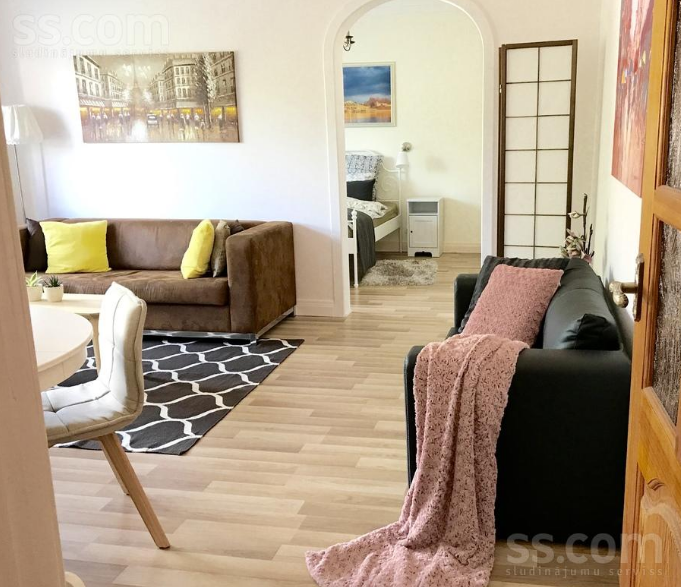 Īres maksa €/m2: 5,18
Izdevumi par mājokli (€) 258,99
Nepieciešamie ienākumi (€) 863,30
3 ISTABU DZĪVOKLIS
Īres maksa €/m2: 5,18
Izdevumi par mājokli (€) 388,49
Nepieciešamie ienākumi (€) 1294,96
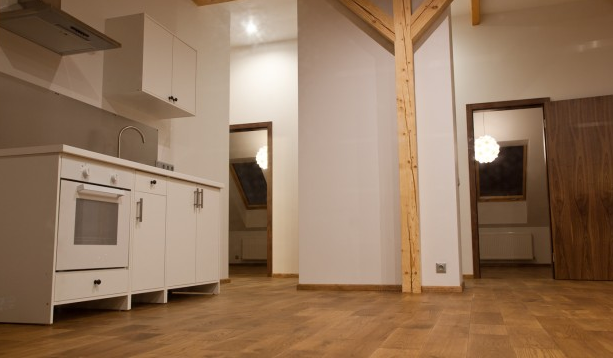 19
Avots: 1 Centrālās statistikas pārvaldes dati par 2016.gadu 
un Ekonomikas ministrijas aprēķini
Ekonomiskie ieguvumi īres namu būvniecībai reģionos
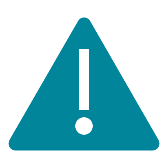 Mājokļu pieejamība būtiski plašākam mājsaimniecību lokam
Veicināta mobilitāte uz pilsētām un novadiem ar jaunām darbavietām
Veicināts jauno darba vietu pieauguma potenciāls reģionos
Mazināti ekonomiskie zaudējumi no negatīvā migrācijas saldo
Mājokļa nodrošinājums pēc atgriešanās (Pētījums “Latvijas emigrantu kopienas: nacionālā identitāte, transnacionālās attiecības un diasporas politika” (2015))
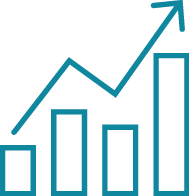 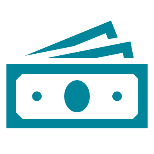 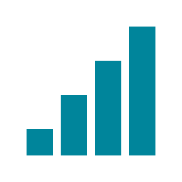 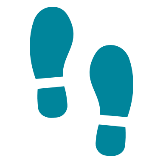 20
ATBALSTS MĀJOKĻA PIEEJAMĪBAI CITĀS VALSTĪS
21
ES valstu atbalsts mājokļu pieejamības veicināšanai1
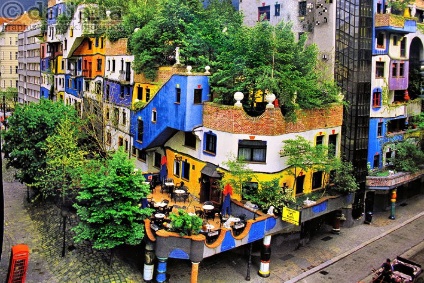 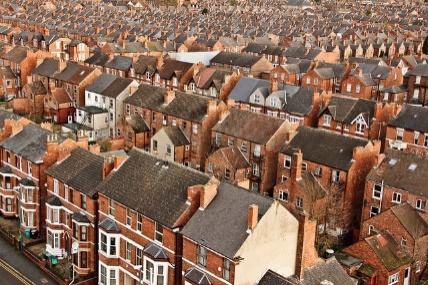 Austrija
Publiski finansēto mājokļu skaits: 954 300
Publiski finansēto mājokļu skaits gadā: 17 800
Lielbritānija
Publiski finansēto mājokļu skaits: 4 954 000
Publiski finansēto mājokļu skaits gadā: 37 640
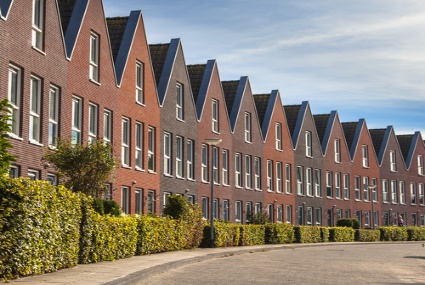 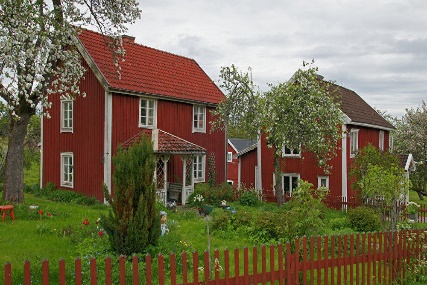 Zviedrija
Publiski finansēto mājokļu skaits: 911 000
Publiski finansēto mājokļu skaits gadā: 15 000
Nīderlande
Publiski finansēto mājokļu skaits: 2 555 000
Publiski finansēto mājokļu skaits gadā: 13 497
Secinājumi
Rietumeiropas valstis mājokļu pieejamības veicināšanā iegulda būtiskus publiskos apjomus 
Mājokļu pieejamība tiek piedāvāta plašam sabiedrības lokam
22
1 Avots: The Housing Europe Observatory, report ‘The State of Housing in the EU’ (2017) http://www.housingeurope.eu/resource-1001/a-state-of-housing-map-of-europe
[Speaker Notes: Par citām valstīm, kāda programma, kā tas strādā, cik ilgi strādā (ar gadiem) cik pavisam kopā uzbūvēts, ne tikai gadā

Nīderlande

Publisku līdzekļu finansētu māju lietotāji:

Sociāli mazāk nodrošinātās mājsaimniecības, kur personas ienākumi nepārsniedz 40 000 EUR gadā
10% pamatojoties uz citiem objektīviem kritērijiem ar sociālas prioritātes elementu, piemēram, daudzbērnu ģimenes u.c. regulējumā norādītas grupas 
Jāatbilst kritērijiem uz dzīvokļa piešķiršanas brīdi

Valsts atbalsts pieejama mājokļa nodrošināšanai:

Tiesības saņemt aizdevumu no Nīderlandes Pašvaldības bankas (Bank Nederlandse Gemeenten hereinafter "BNG"). Tā ir īpaša valsts banka, kas izsniedz aizdevumus uz īpaši izdevīgiem nosacījumiem (Ilgtermiņa aizdevums līdz pat 50 gadiem ar zemu % likmi). No šīs bankas aizdevumus var saņemt tikai valsts iestādes, pašvaldības vai sociālo mājokļu korporācijas.
Valsts garantijas aizņēmumiem no Sociālo mājokļu garantiju fonda
Valsts vai pašvaldības īpašumā esošas zemes pārdošana par cenu, kas zemāka par tirgus vērtību

Izvirzītās prasības no publiskiem līdzekļiem finansētām mājām 

Īres griesti mājoklim - 711 euro apmērā

Rezultāts 

46% no mājokļi tirgus ir īres tirgus, no kuriem 32% tiek izīrēts, ņemot vērā ienākumu līmeni
Personām ar noteiktu ienākumu līmeni uzbūvēti aptuveni 13 000 mājokļi ik gadu

Dānija

Publisku līdzekļu finansētu māju lietotāji:

Visi valsts iedzīvotāji

Valsts atbalsts pieejama mājokļa nodrošināšanai:

10% pašvaldības bezprocentu aizdevums uz 50 gadiem
88% komercbanku aizdevums ar valsts galvojumu 
2% īrnieku depozīts, ko īrnieki iemaksā iemitinoties, un var saņemt atpakaļ mainot mājokli.
 
Izvirzītās prasības no publiskiem līdzekļiem finansētām mājām 

Maksimālā mājokļu būvniecības - 3076 EUR/m2 (~25% zemāka par tirgus cenu) 
Maksimālais šāda mājokļa izmērs – 110 m2]
Ārvalstu pieredze īres namu būvniecībā - Nīderlande
Publisku līdzekļu finansētu māju lietotāji:
personas ienākumi nepārsniedz 40 000 EUR gadā
10% pamatojoties uz citiem objektīviem kritērijiem, piemēram, daudzbērnu ģimenes u.c. regulējumā norādītas grupas 

Valsts atbalsts pieejama mājokļa nodrošināšanai:
Ilgtermiņa aizdevums līdz pat 50 gadiem ar zemu % likmi 
Valsts garantijas aizņēmumiem
Valsts vai pašvaldības īpašumā esošas zemes pārdošana par cenu, kas zemāka par tirgus vērtību

Izvirzītās prasības no publiskiem līdzekļiem finansētām mājām 
Īres griesti mājoklim - 711 EUR apmērā
23
[Speaker Notes: 46% no mājokļi tirgus ir īres tirgus, no kuriem 32% tiek izīrēts, ņemot vērā ienākumu līmeni
Jāatbilst kritērijiem uz dzīvokļa piešķiršanas brīdi
Būvēt sociālos mājokļus cenā, kas ir zemāka par tirgus cenu, izdodas pielietojot moduļa tipa māju būvniecību.  
Īres maksa sociālajos mājokļos ir balstīta uz izmaksām. Tā sastāv no tekošajām un uzturēšanas izmaksām, un investīciju atmaksas un procentu maksājumiem (2,8%) 
Pēc ēkas renovācijas īres maksa tiek palielināta lēnām 10 gadu periodā.
Pēc tam, kad sociālā mājokļa būvniecības izmaksas ir nosegtas, turpmāk samaksātā īres maksa tiek novirzīta Nacionālajam būvniecības fondam, kas izsniedz izdevīgus kredītus sociālo mājokļu renovācijai, vai, piemēram, izsniedza izdevīgus kredītus krīzes laikā būvniecības veicināšanai.]
Ārvalstu pieredze īres namu būvniecībā - Dānija
Publisku līdzekļu finansētu māju lietotāji:

Visi valsts iedzīvotāji

Valsts atbalsts pieejama mājokļa nodrošināšanai:

10% pašvaldības bezprocentu aizdevums uz 50 gadiem
88% komercbanku aizdevums ar valsts galvojumu 
2% īrnieku depozīts, ko īrnieki iemaksā iemitinoties, un var saņemt atpakaļ mainot mājokli.
 
Izvirzītās prasības no publiskiem līdzekļiem finansētām mājām 

Maksimālā mājokļu būvniecības - 3076 EUR/m2 (~25% zemāka par tirgus cenu) 
Maksimālais šāda mājokļa izmērs – 110 m2
24
[Speaker Notes: Būvēt sociālos mājokļus cenā, kas ir zemāka par tirgus cenu, izdodas pielietojot moduļa tipa māju būvniecību.  
Īres maksa sociālajos mājokļos ir balstīta uz izmaksām. Tā sastāv no tekošajām un uzturēšanas izmaksām, un investīciju atmaksas un procentu maksājumiem (2,8%) 
Pēc ēkas renovācijas īres maksa tiek palielināta lēnām 10 gadu periodā.
Pēc tam, kad sociālā mājokļa būvniecības izmaksas ir nosegtas, turpmāk samaksātā īres maksa tiek novirzīta Nacionālajam būvniecības fondam, kas izsniedz izdevīgus kredītus sociālo mājokļu renovācijai, vai, piemēram, izsniedza izdevīgus kredītus krīzes laikā būvniecības veicināšanai.]
Paldies!
Ekonomikas ministrija
Adrese: Brīvības iela 55, Rīga, LV-1519Tālrunis: +371 6 7013 100Fakss: +371 6 7280 882E-pasts: pasts@em.gov.lv
Mājaslapa: www.em.gov.lv
Twitter: @EM_gov_lv, @siltinam
Youtube: http://www.youtube.com/ekonomikasministrija
Facebook: http://www.facebook.com/atbalstsuznemejiem